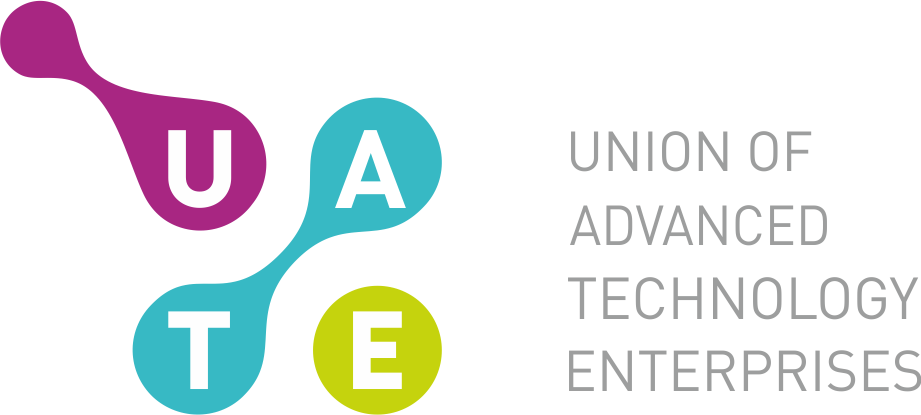 Инженерные лаборатории АрматНовые возможности профессионального развития для детей
Проект осуществляется Союзом 
предприятий передовых технологий Армении с 2014 года
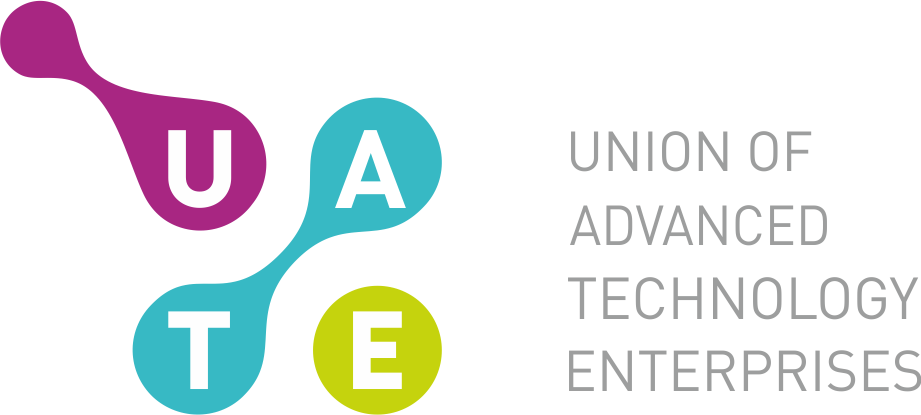 ИНЖЕНЕРНЫЕ КЛАССЫ ARMATH
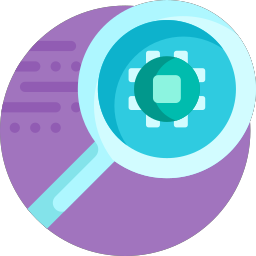 Внеклассная программа дополнительного профессионального образования по инженерным дисциплинам
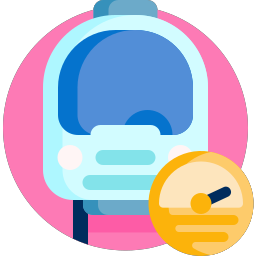 Аудитория - дети 10 -18 лет
Практические задания, методология погружения в профессию и учебный план разработаны IT компаниями
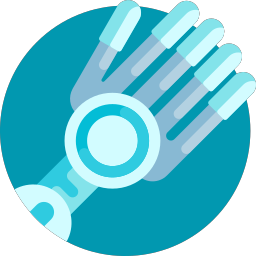 Координация и мониторинг проекта осуществляется СКПТ Армении
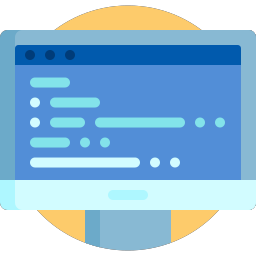 2
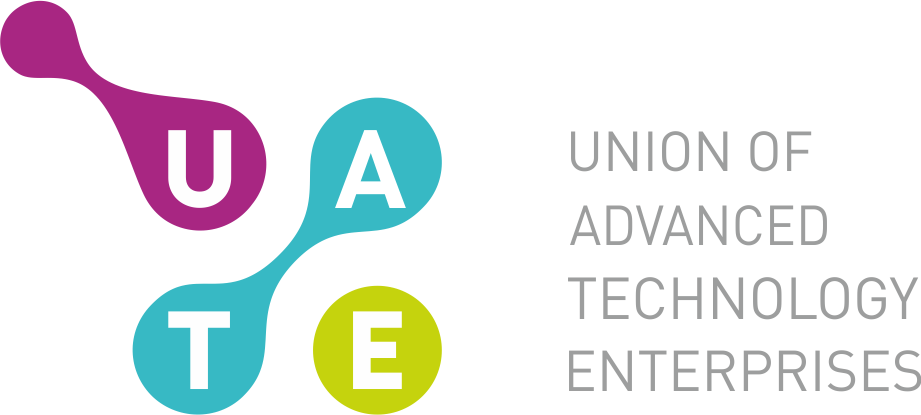 ТЕМЫ УЧЕБНЫХ КУРСОВ
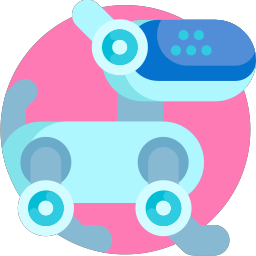 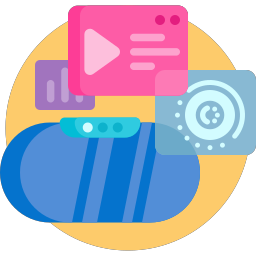 Программирование 
и анимация
Робототехника
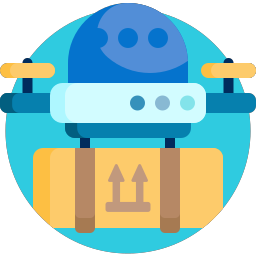 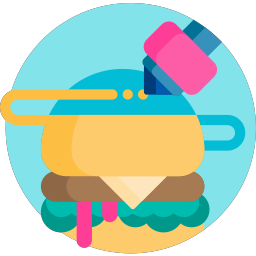 3D моделирование 
прототипирование
Беспилотники и 
системы управления
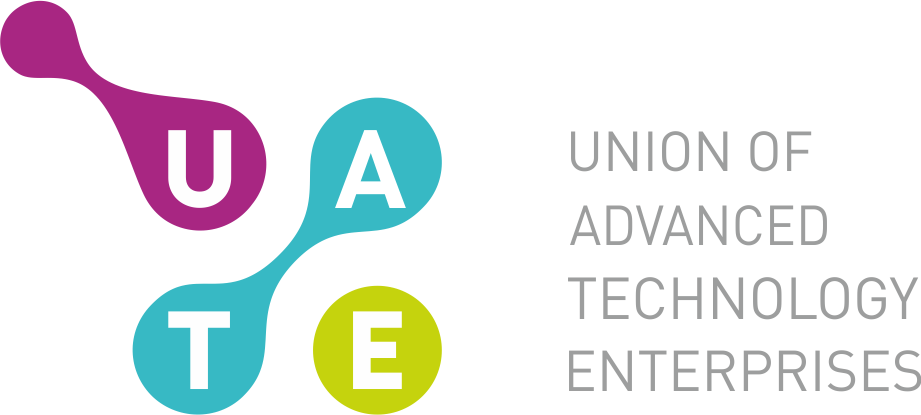 ARMATH СЕГОДНЯ
260
2000
6500
Лабораторий
Ребят выполняют коммерческие 
заказы и получают зарплату
Учеников
45
8
Компаний партнеров
Международных 
партнеров
4
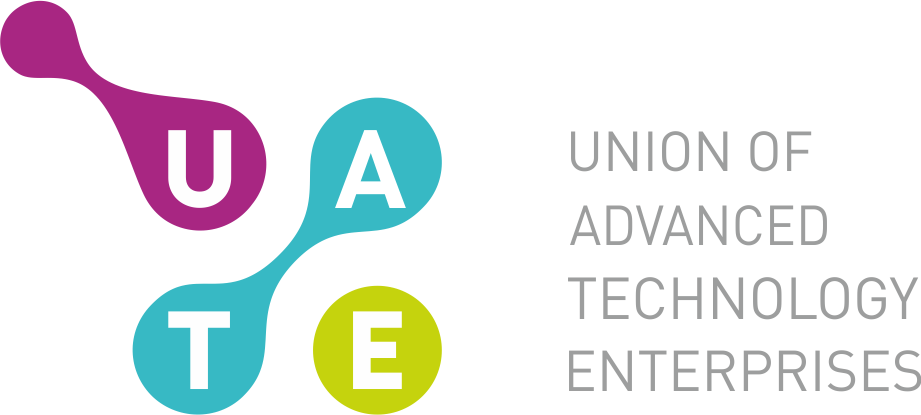 ДОСТИЖЕНИЯ
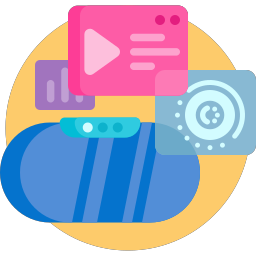 43%
Выпускников работают 
по специальности
12%
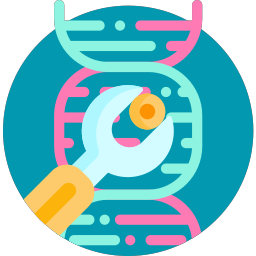 Выпускников 
основали свои startup
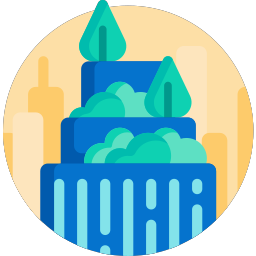 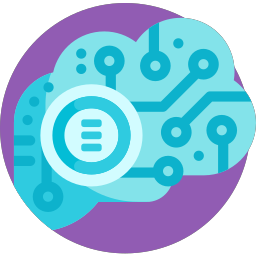 84%
0%
Миграции
Выпускников 
поступили в ВУЗ
*Согласно исследованиям GRANT THORNTON
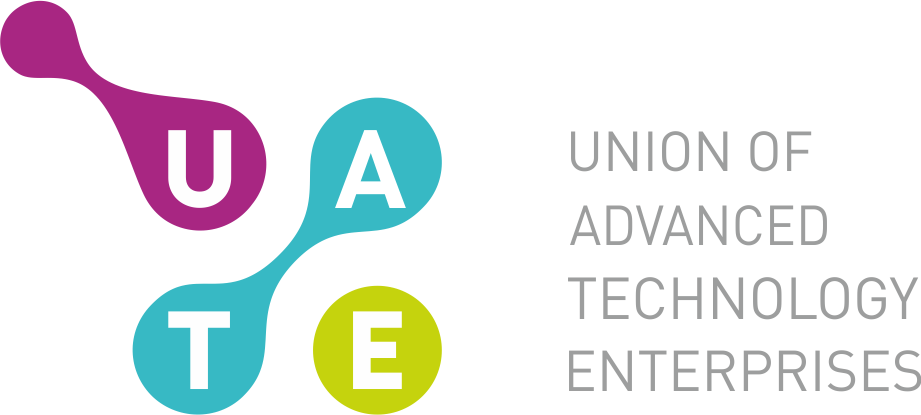 ПРИЗ ЗА СТАБИЛЬНОЕ РАЗВИТИЕ
WITSA, WCIT 2016
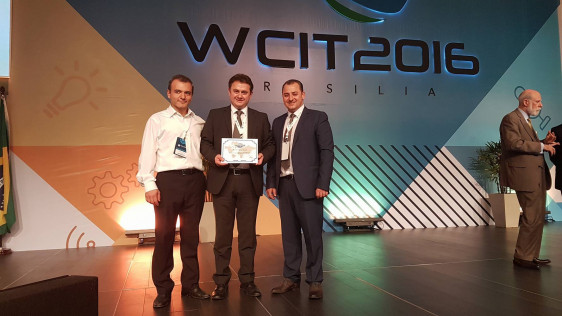 Всемирный конкурс IT индустрии в номинации «За устойчивое развитие»
[Speaker Notes: The award ceremony is traditionally  held in 6 nominations within the  frames of the WCIT Conference,  organized by the World Information  Technology and Services Alliance  (WITSA).]
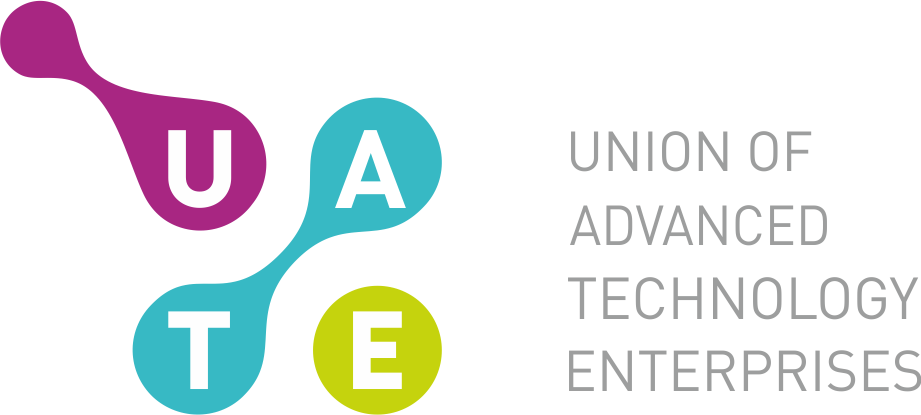 ЛУЧШИЙ ЦИФРОВОЙ ПРОЕКТ 
ЕАЭС - 2018
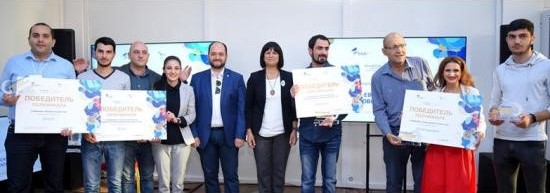 В Октябре 2018 лаборатории Armath награждены премией Лучший цифровой проект
ЕАЭС в конкурсе «Евразийские цифровые платформы»
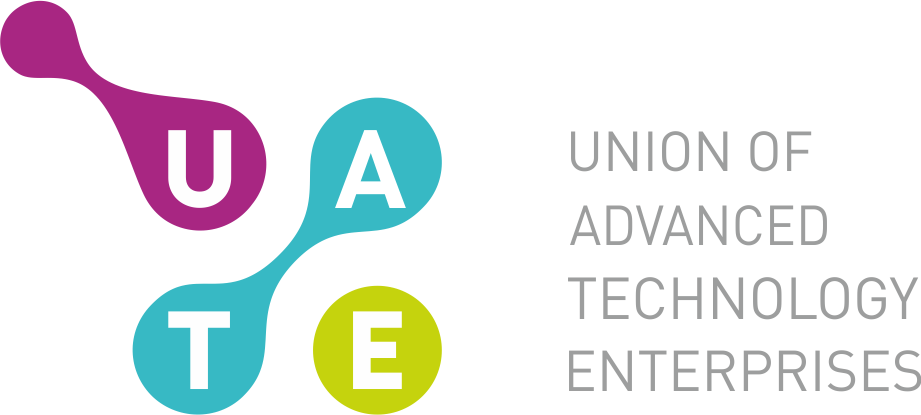 ЭКОНОМИЧЕСКИЕ ЭФФЕКТЫ
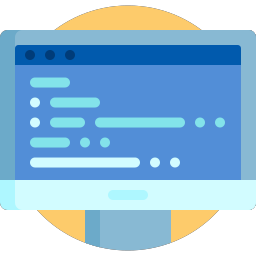 Усиление базы технического образования в школах и университетах
2500
специалистов в IT подготовлено с 2014 года
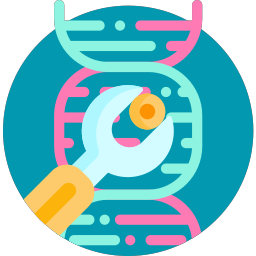 Обеспечение программ профессиональной 
ориентации школьников
15
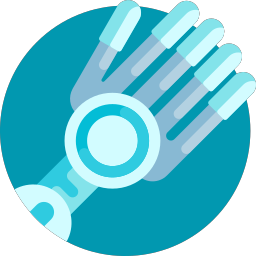 Подготовка профессиональной рабочей 
силы с техническим образованием
стартапов запущено
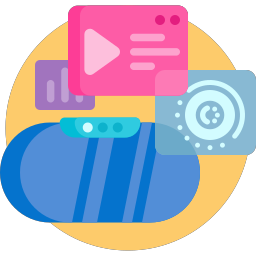 Рост смежных секторов экономики: производство 
компонентов и ПО, запуск стартапов
120
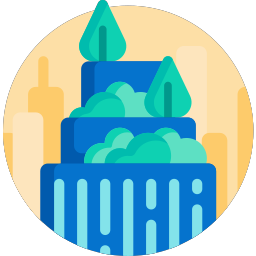 рабочих мест создано
Региональное экономическое развитие
8
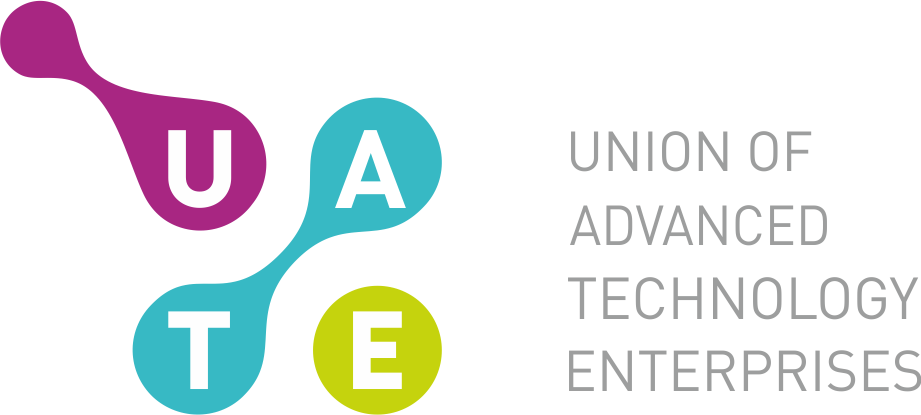 СОЦИАЛЬНЫЕ ЭФФЕКТЫ
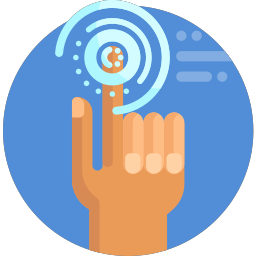 Создание поколения активных молодых людей, умеющих зарабатывать своим умом и навыками
128$
Cредний доход в Армении
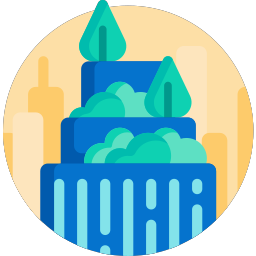 Прекращение оттока молодежи из регионов
350$
350$ - средний доход учеников Armath (1-й год)
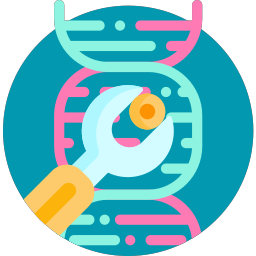 Формирование и укрепление связи 
“школьная система - рынок труда”
1M$
Привлечено инвестиций в стартапы ребят
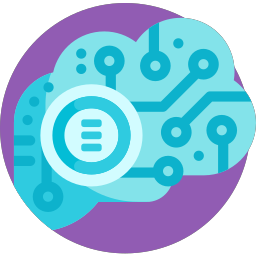 Снижение уровня преступности 
и смертности среди молодого населения
9
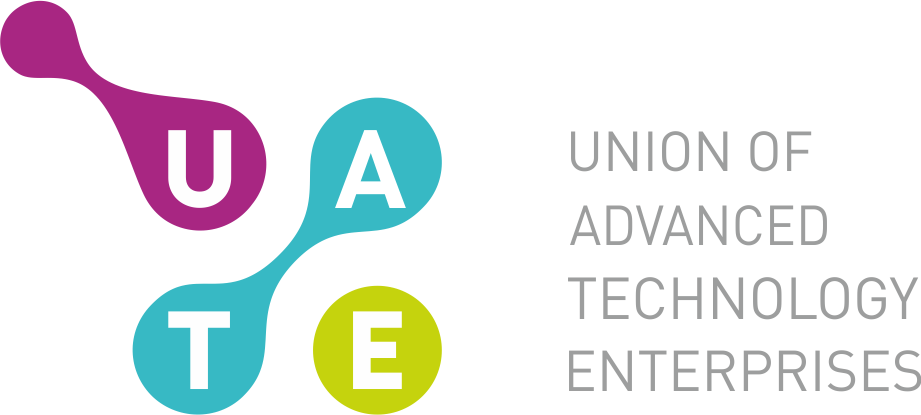 СМЕЖНЫЕ ПРОЕКТЫ
Организация различных тематических лагерей и международных соревнований
ГЛОБАЛЬНАЯ СЕТЬ ARMATH
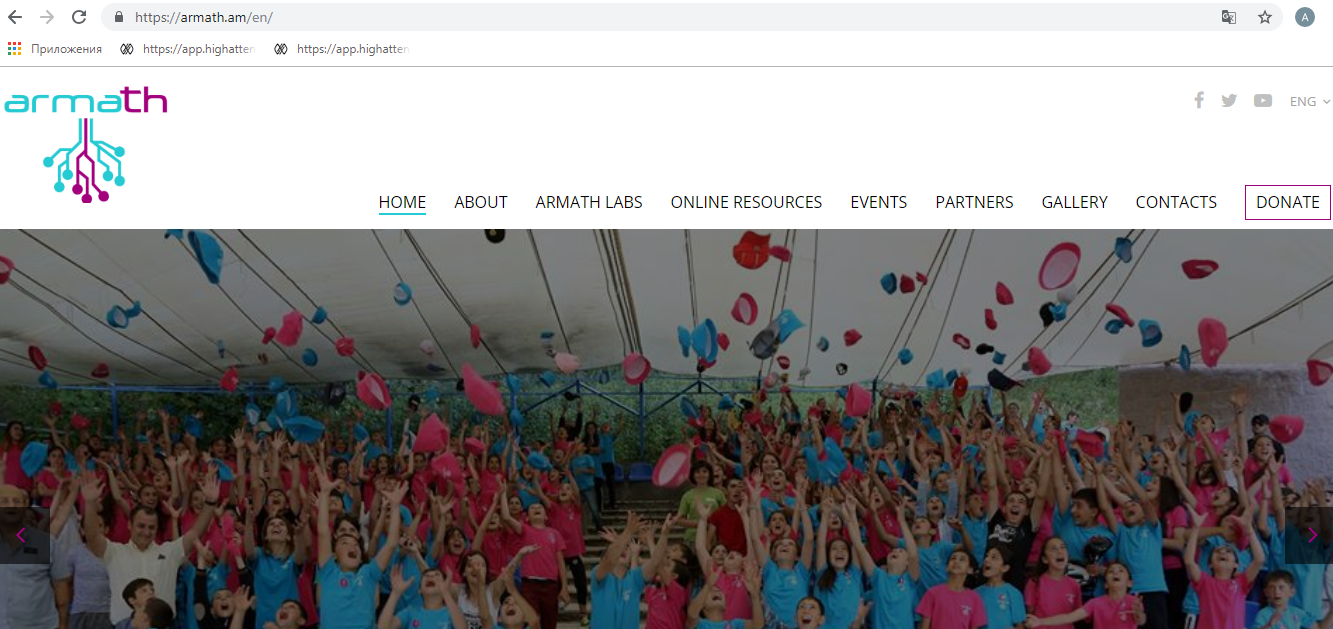 11
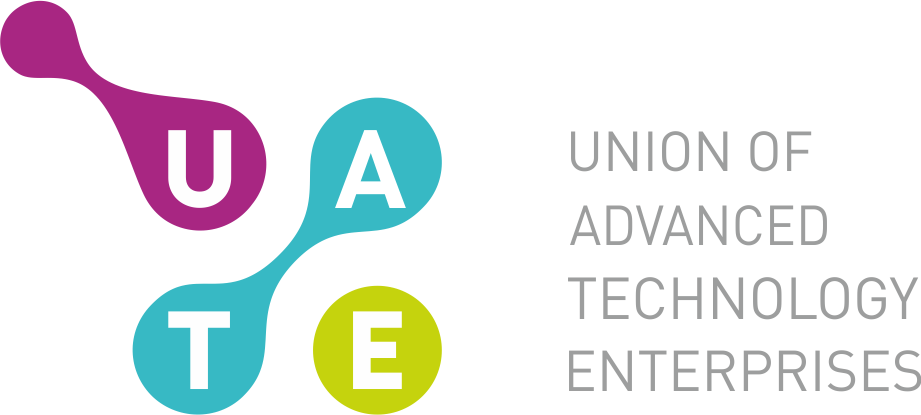 ЛОКАЛЬНАЯ ИНИЦИАТИВА 
С ГЛОБАЛЬНЫМ ОХВАТОМ
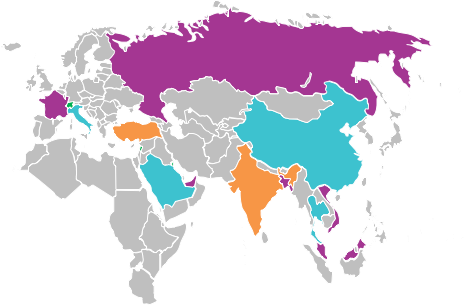 Сегодня Ассоциация 
создает инженерные лаборатории в других странах: Грузия, Испания, Эфиопия, Казахстан, Монголия, Намибия, Индия, Бангладеш и др.
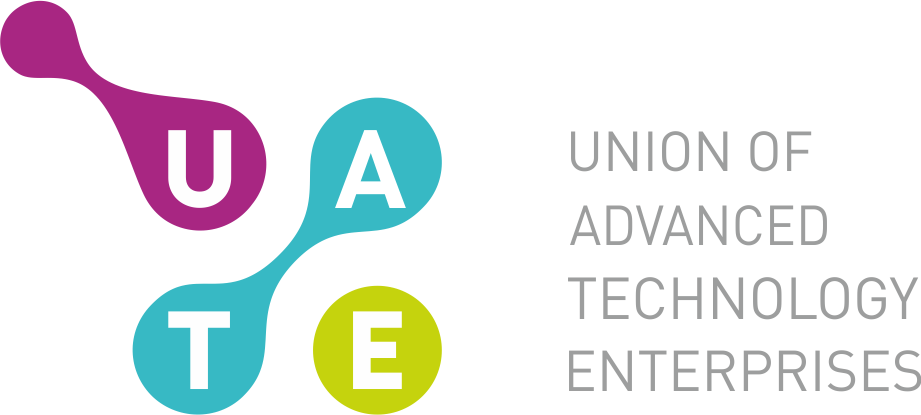 ПАРТНЕРСКАЯ ПРОГРАММА
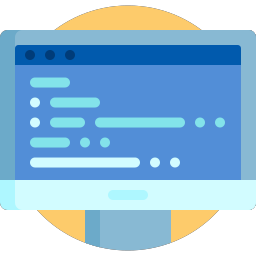 Комплект оборудования для проведения занятий в расчете до 100 человек
Базовая комплектация
590 000 рублей:
Оборудование
Обучение преподавателей 
Лицензия на ПО и программам
Монтаж и наладка
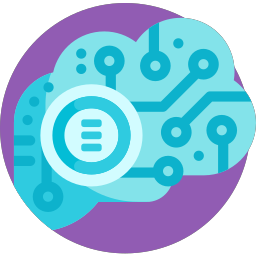 Комплект расходных материалов и запчастей для оборудования
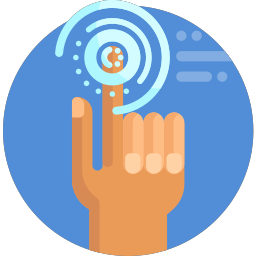 Доступ к онлайн-библиотеке обучающих курсов и программных разработок
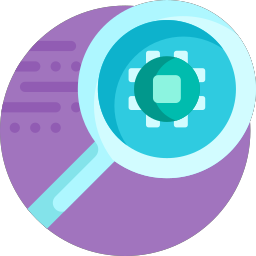 Программа обучения и тьюторской поддержки преподавателей Лабораторий - партнеров
Вклад партнера:
Преподаватель с ФОТ
Помещение
Компьютеры
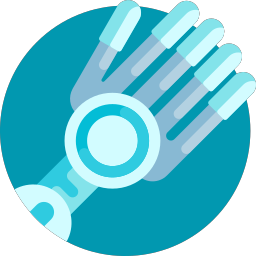 Доступ к международной базе выпускников Armath для участия в интересных проектах
Коммерческая модель Центра может быть рентабельна через 6 месяцев
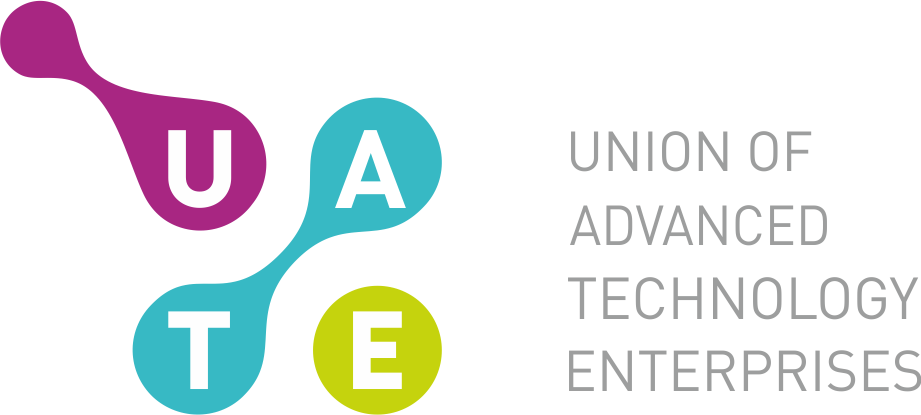 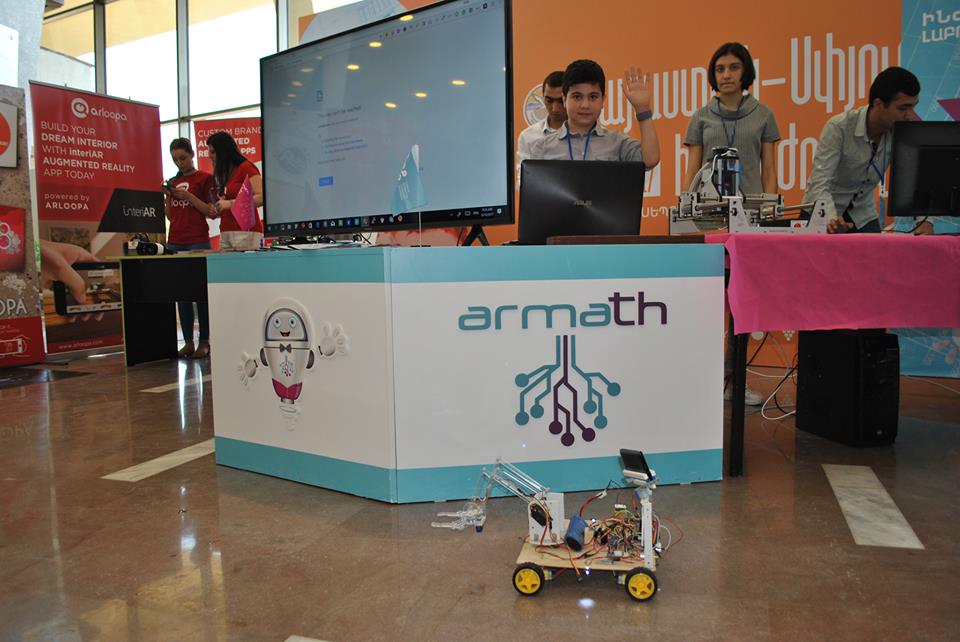 www.armath.am
www.uate.org
Анна Саргсян
Директор по маркетингу ARMAT
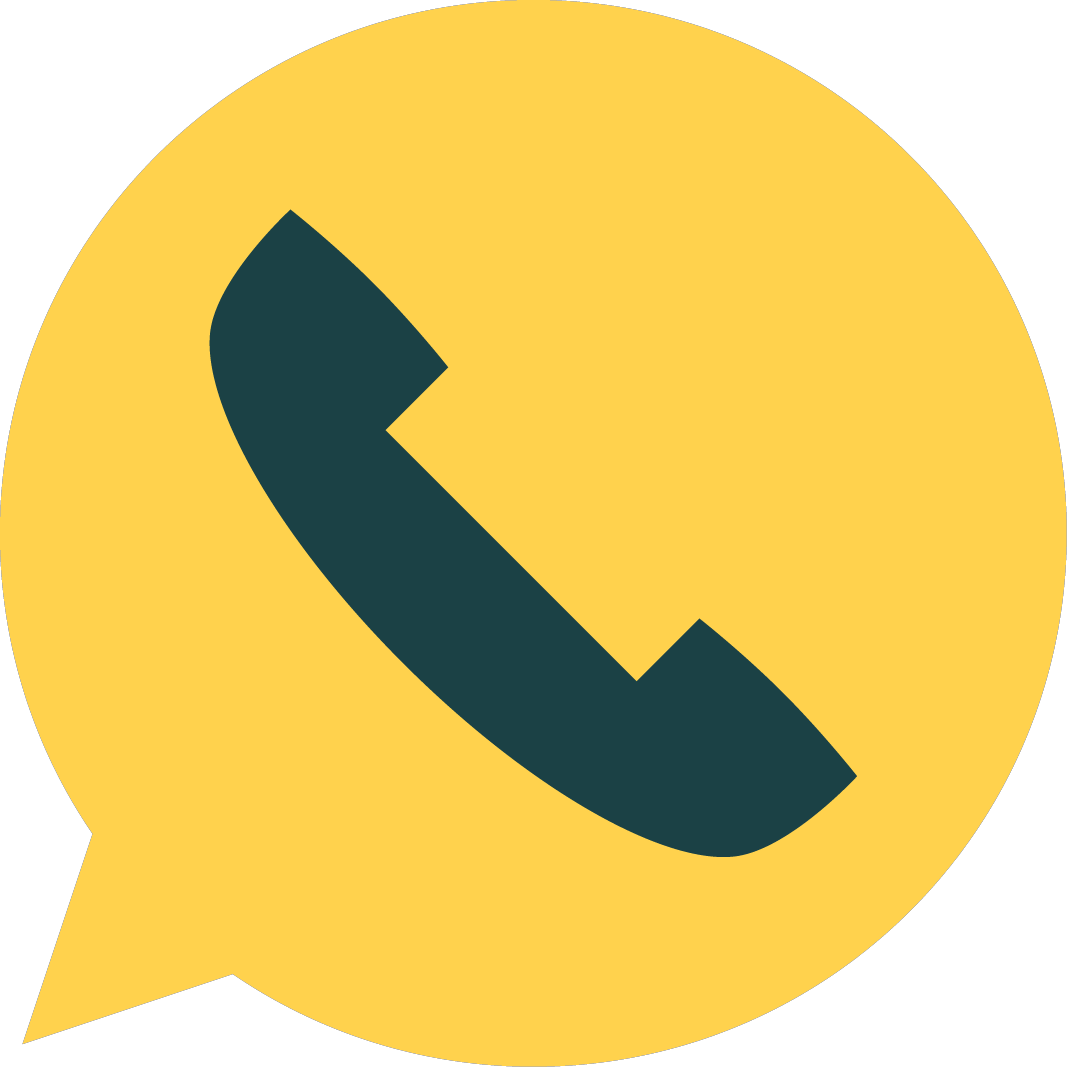 +374 91 009181
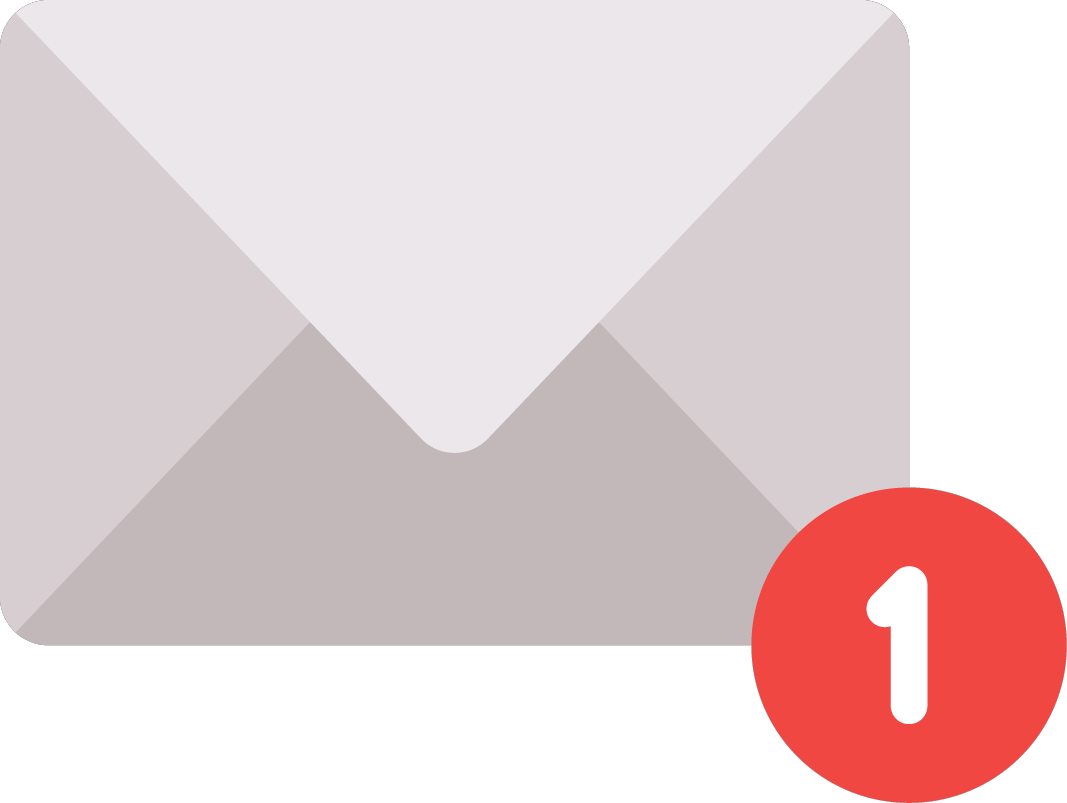 anna.sargsyan@uite.org